Opdracht: Hoe wil ik leskrijgen?
Schrijf op een blaadje:
Wat jij leuk vind om te doen in lessen
Wat helpt jou bij het leren
Hoe je voorbereid op toetsenDenk hierbij aan type opdrachten, je eigen concentratie vermogen, digitaal of op papier en of je graag zelfstandig of samen werkt. 

Lever je blaadje in! 
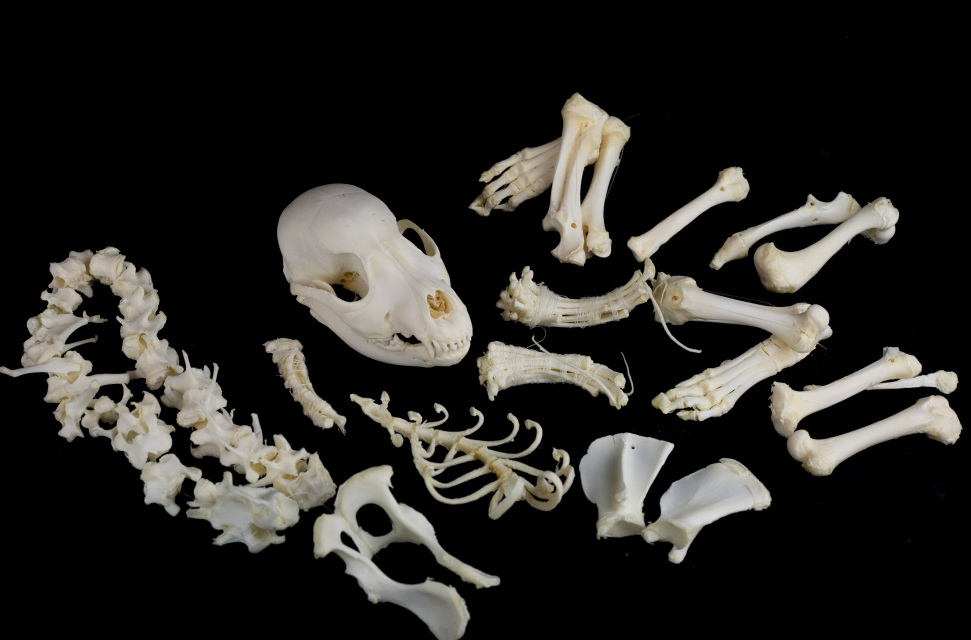 Botten
Welke botten ken je al?
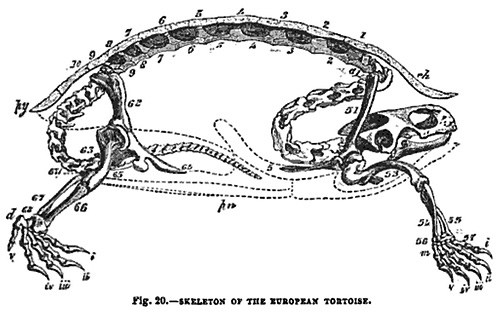 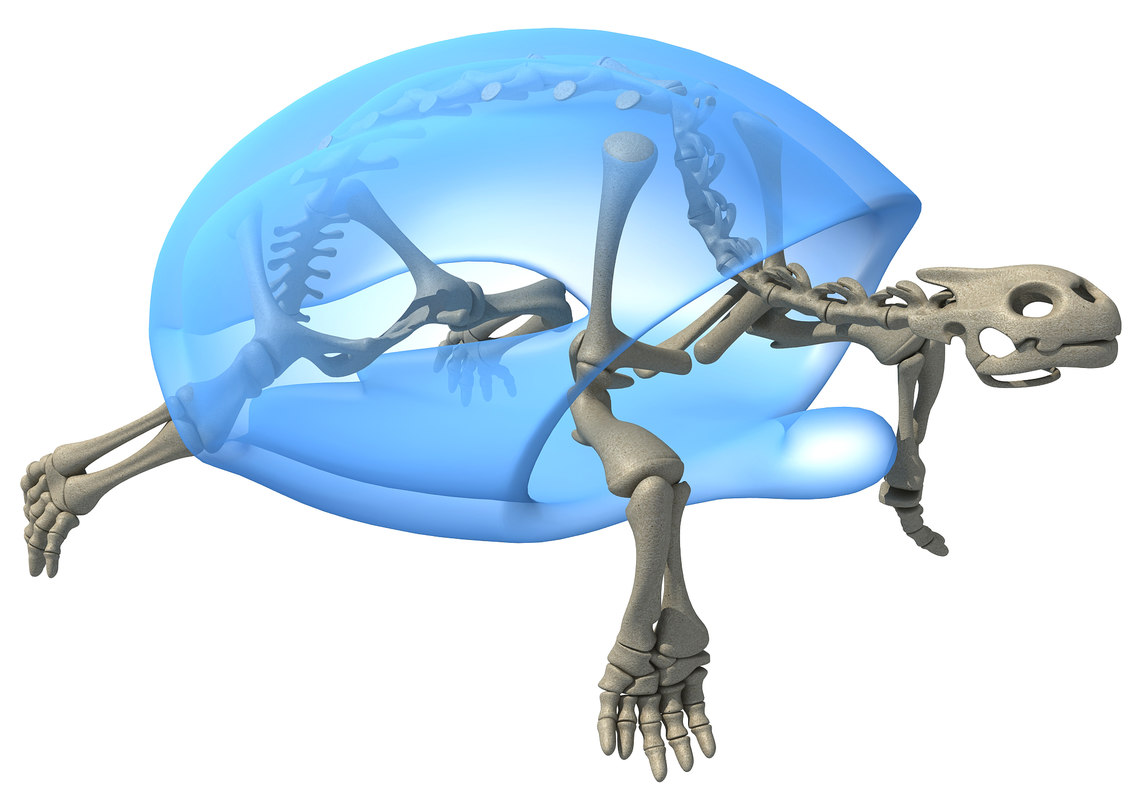 Wat doet het vierkantsbeen?Waarom is de onderkaak geen geheel?
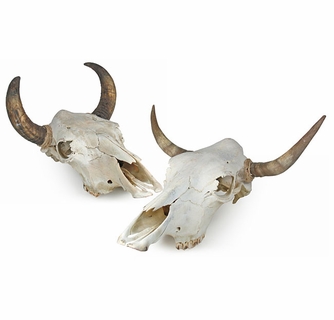 Hoort een hoorn bij een schedel?
Programma
Leerdoelen
Vandaag
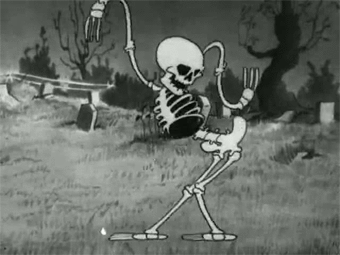 Theorie botten
Online opdracht
Zelfstandig werken
Het bewegingsapparaat: Skelet en spieren
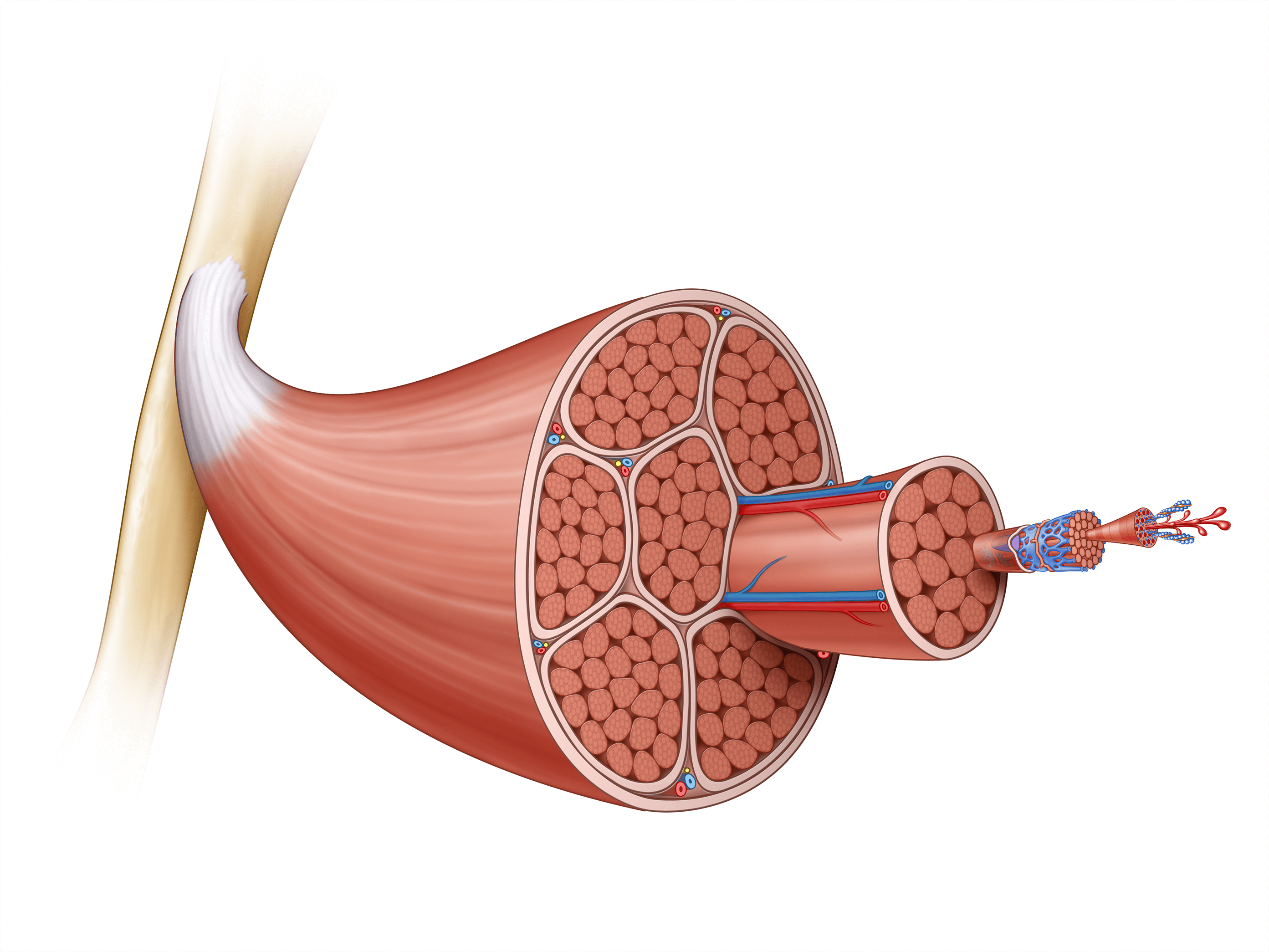 Skeletspieren: Actieve deel
Skelet: Passieve deel
Actieve en Passieve deel
Dieren die op vier voeten lopen hebben géén sleutelbeen
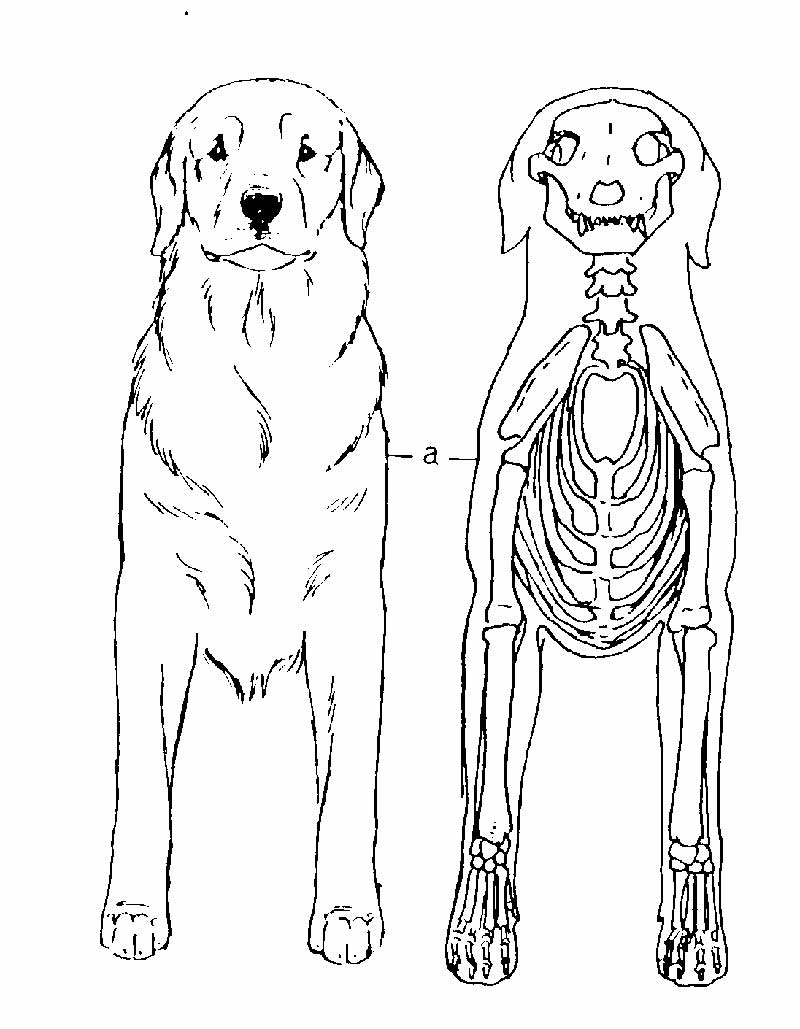 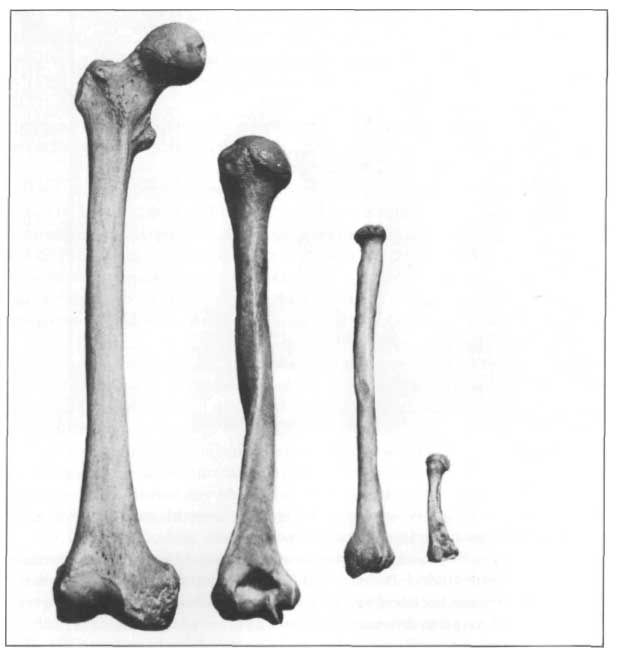 Pijpbeenderen
Lange schacht
Hol van binnen
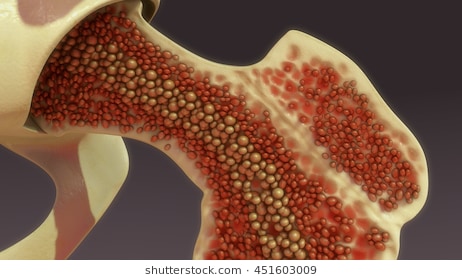 Bindweefsel 
Bloedvormende cellen
Jonge dieren: Rood


Volwassen dieren: Geel
Bloedvormende cellen in platte beenderen
Mergholte
Platte beenderen
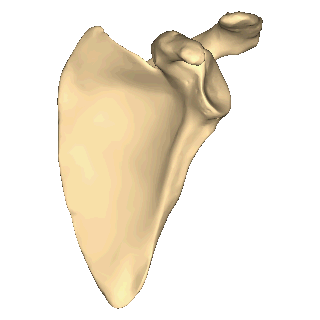 Bescherming
Breed en lang
Schedel
Bekkengordel
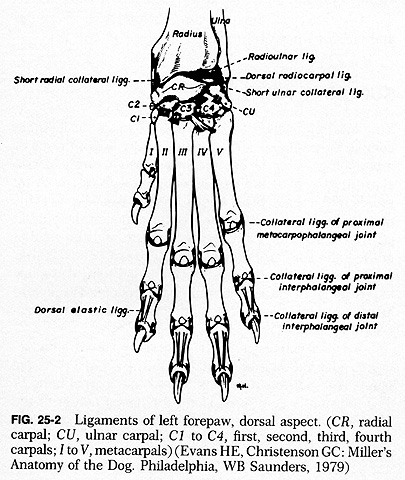 Overige beenderen
Wervels
Handwortelbeentjes
Voetwortelbeentjes
Sesambeentjes
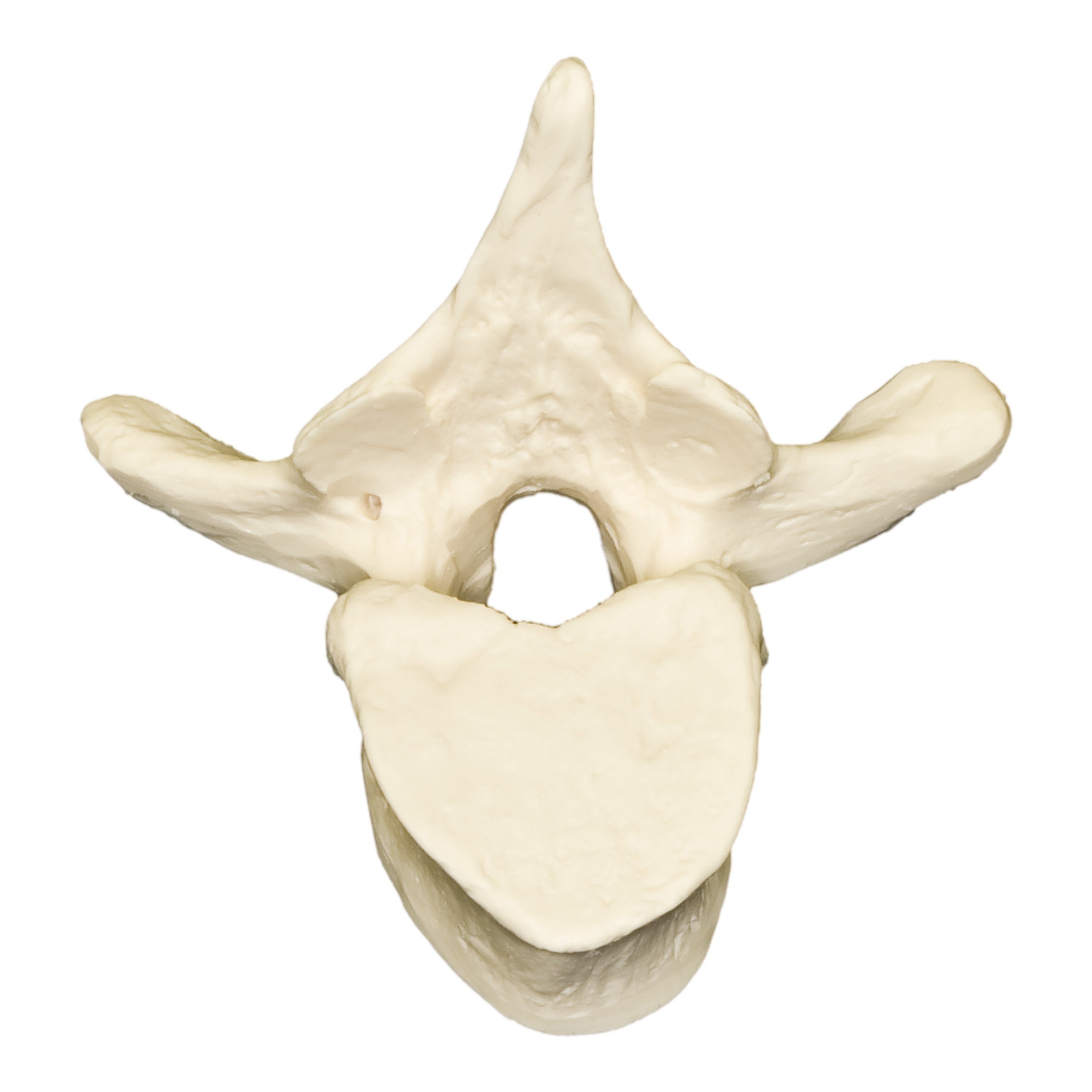 Wat kan je zien aan de plek waar de ogen horen?
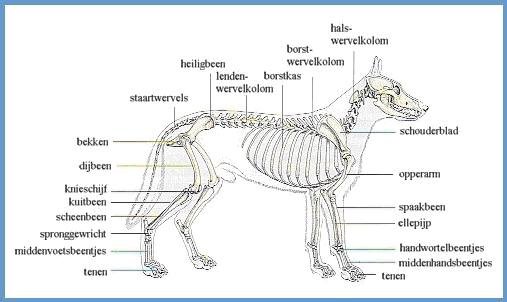 https://maken.wikiwijs.nl/135308/Botten__gewrichten_en_spieren
Oefening: Skelet Hond
Volgende les
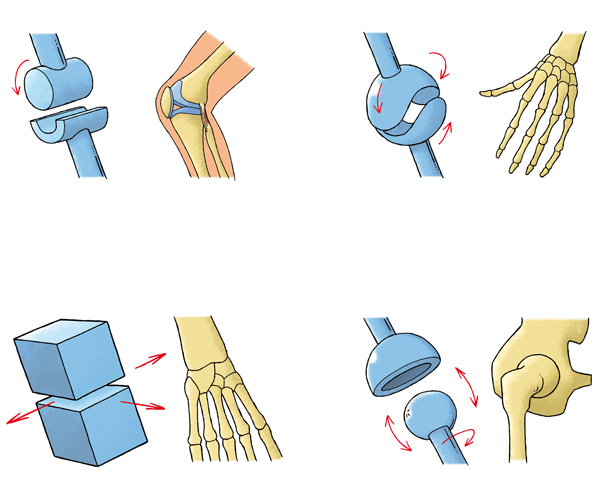 Kahoot botten

Lesstof: Gewrichten